CCWA Board Meeting
April 25, 2024
Water Supply Situation Report
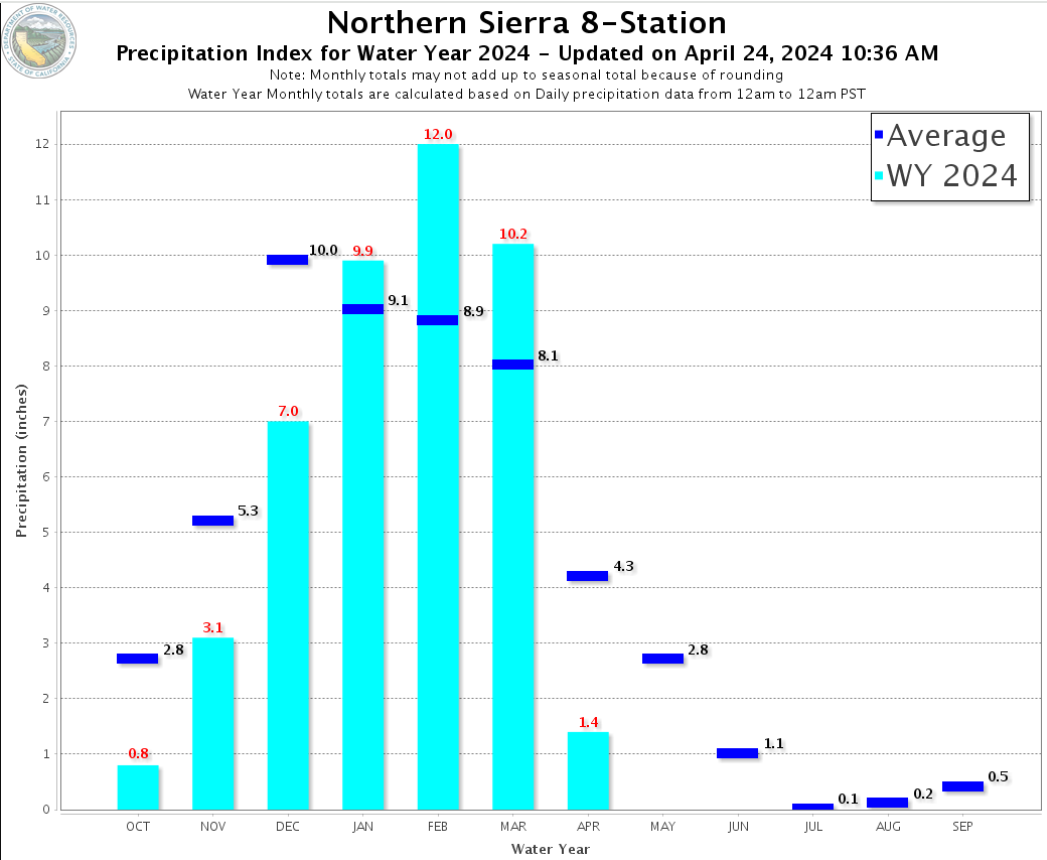 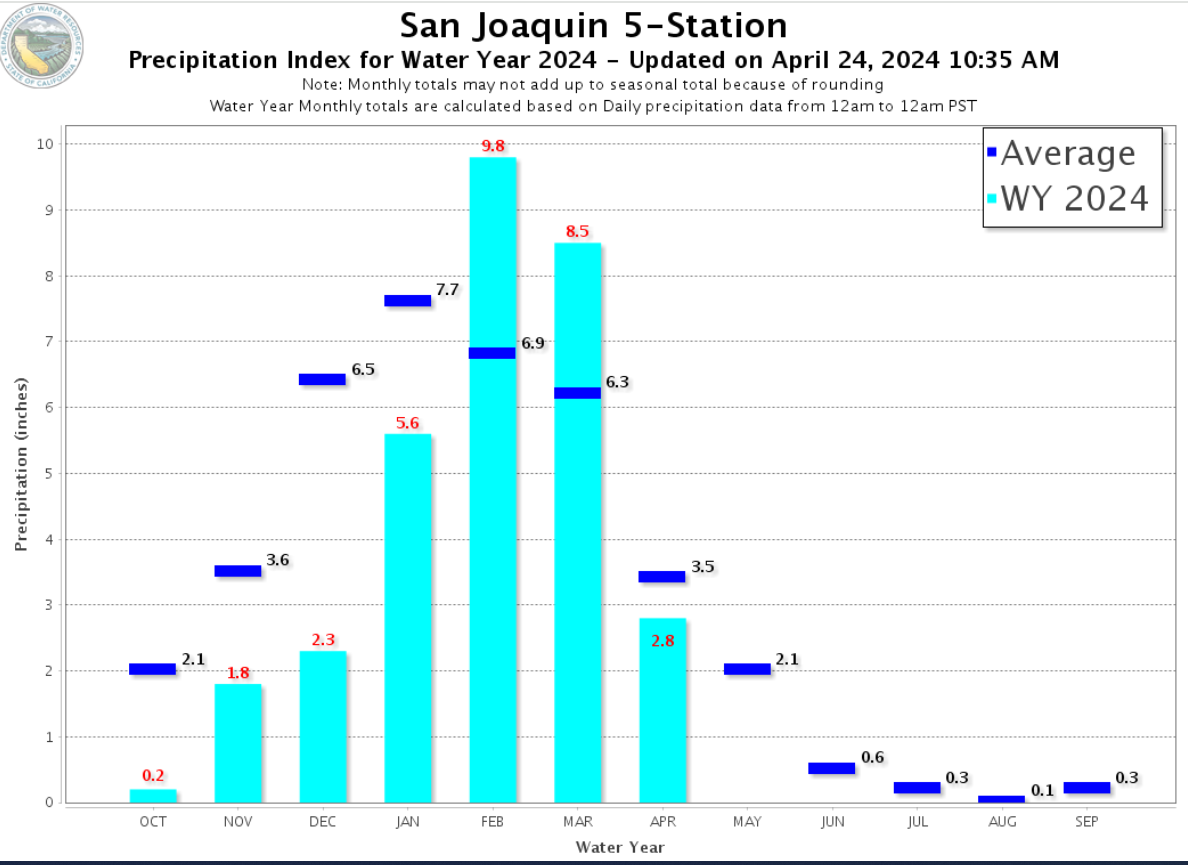 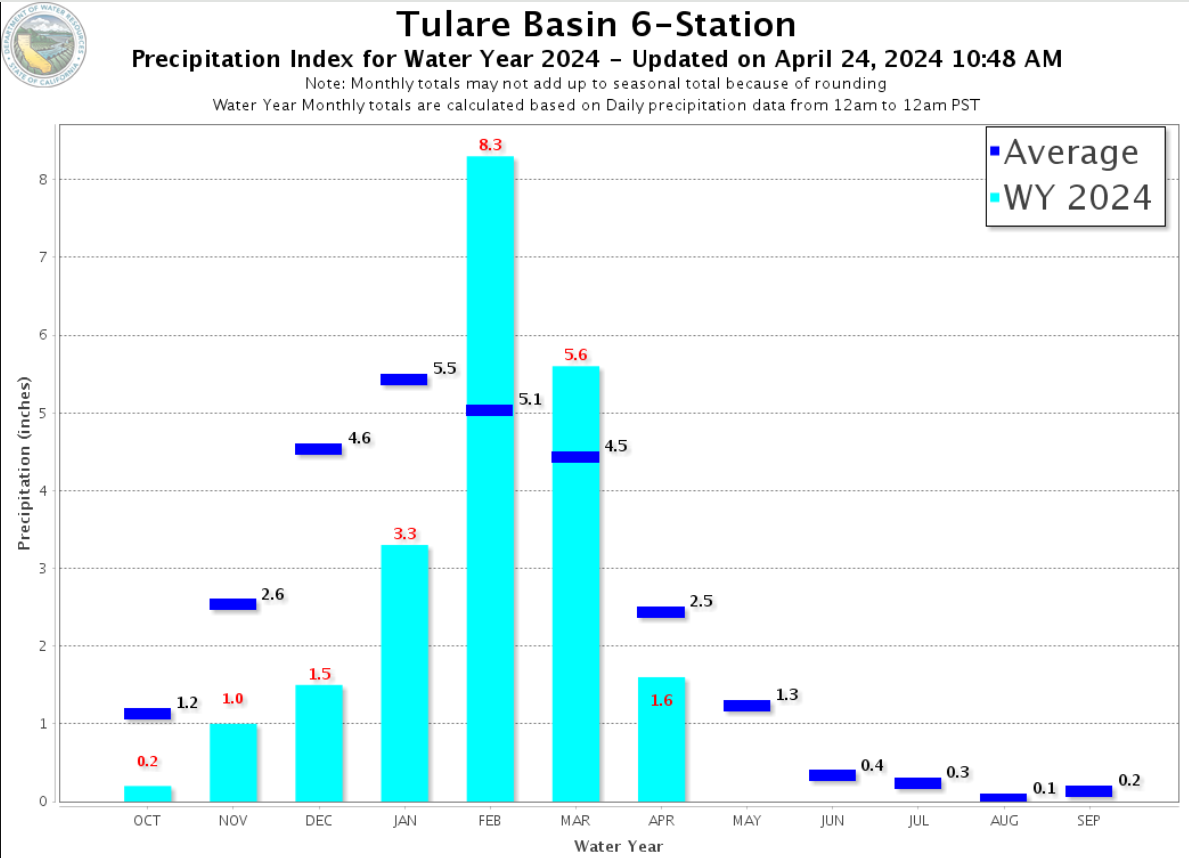 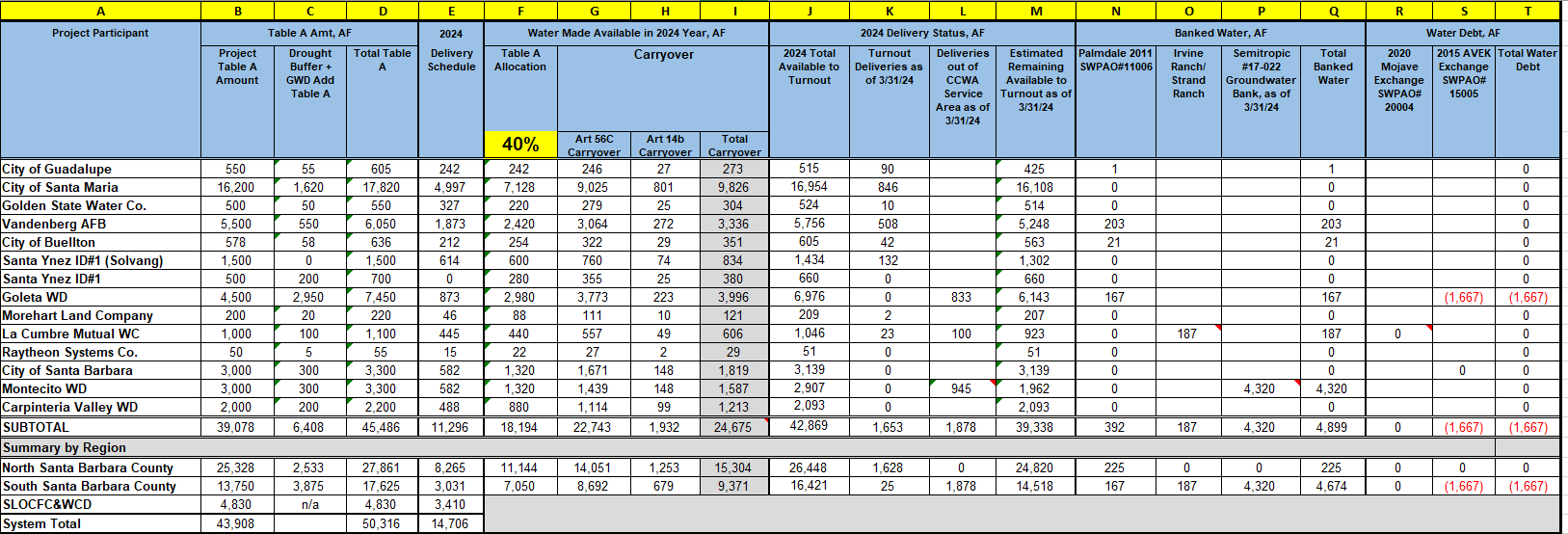 Questions?